DISTRICT INSTITUTE  OF EDUCATION AND TRAINING (DIET), QUILAGHAT DARBHANGA
ADMINISTRATIVE BUILDING
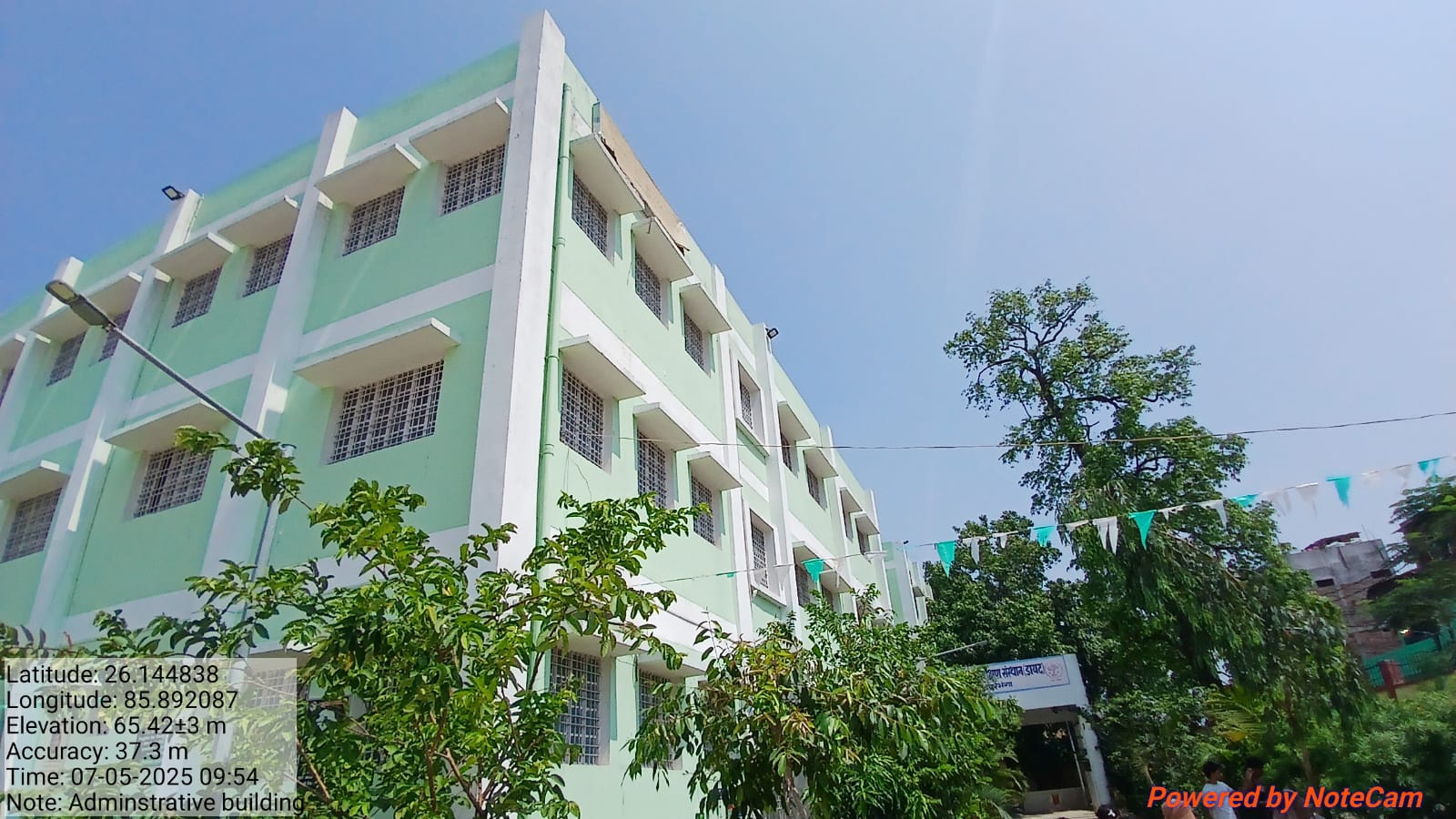 PT YOGA
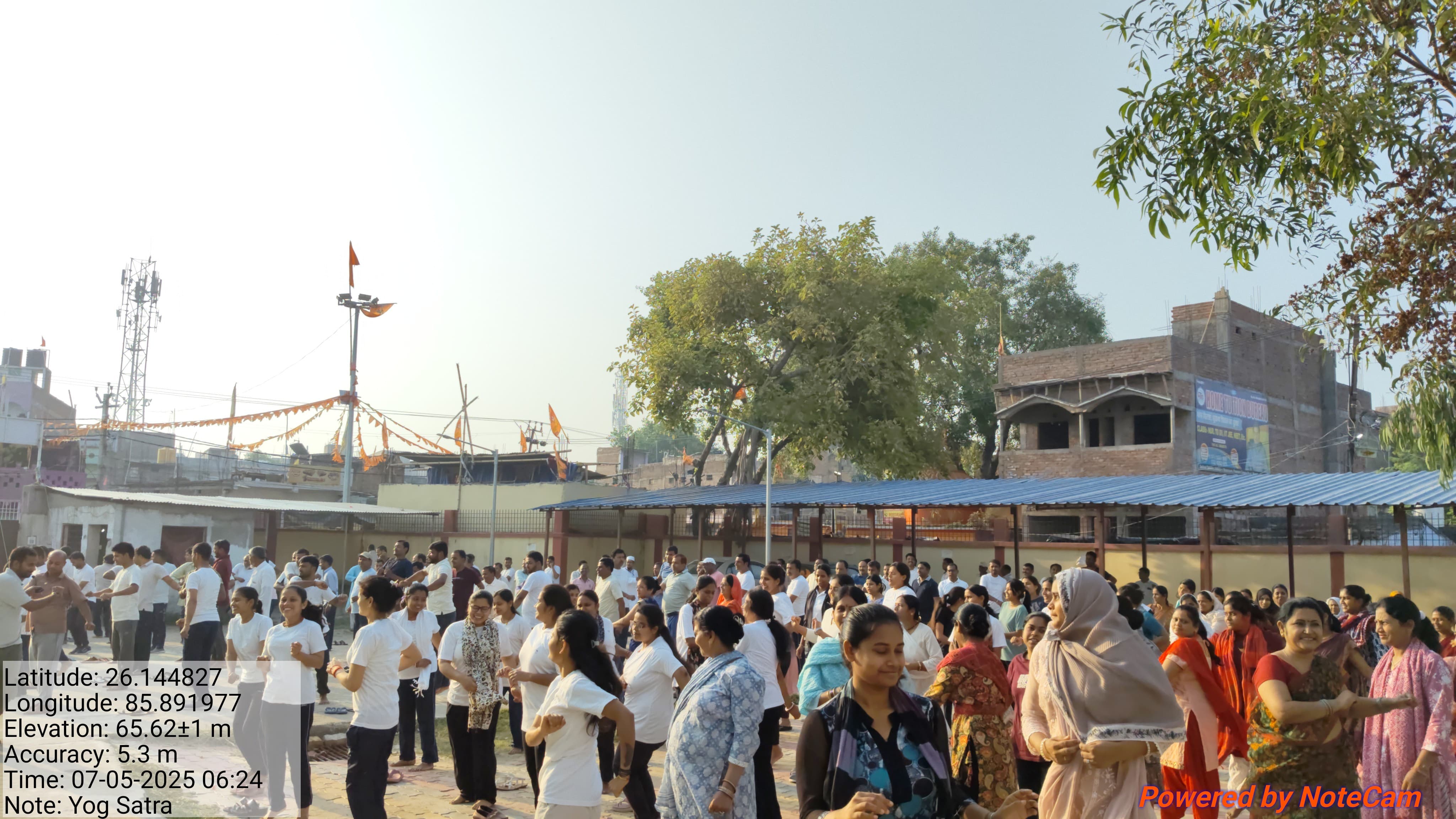 BASIC REPORT
BASIC REPORT
BASIC REPORT
BASIC REPORT
KITCHEN
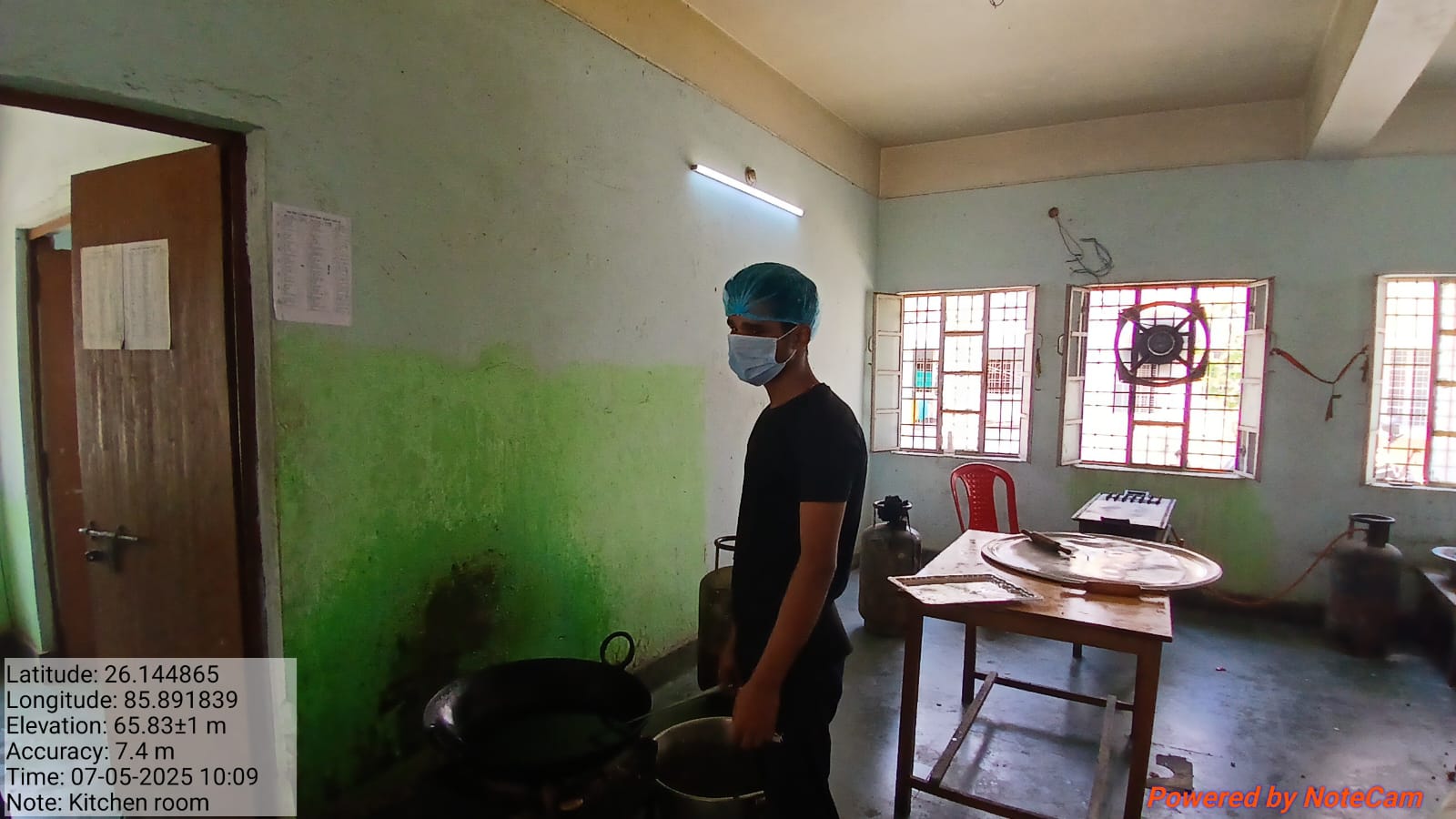 STORE
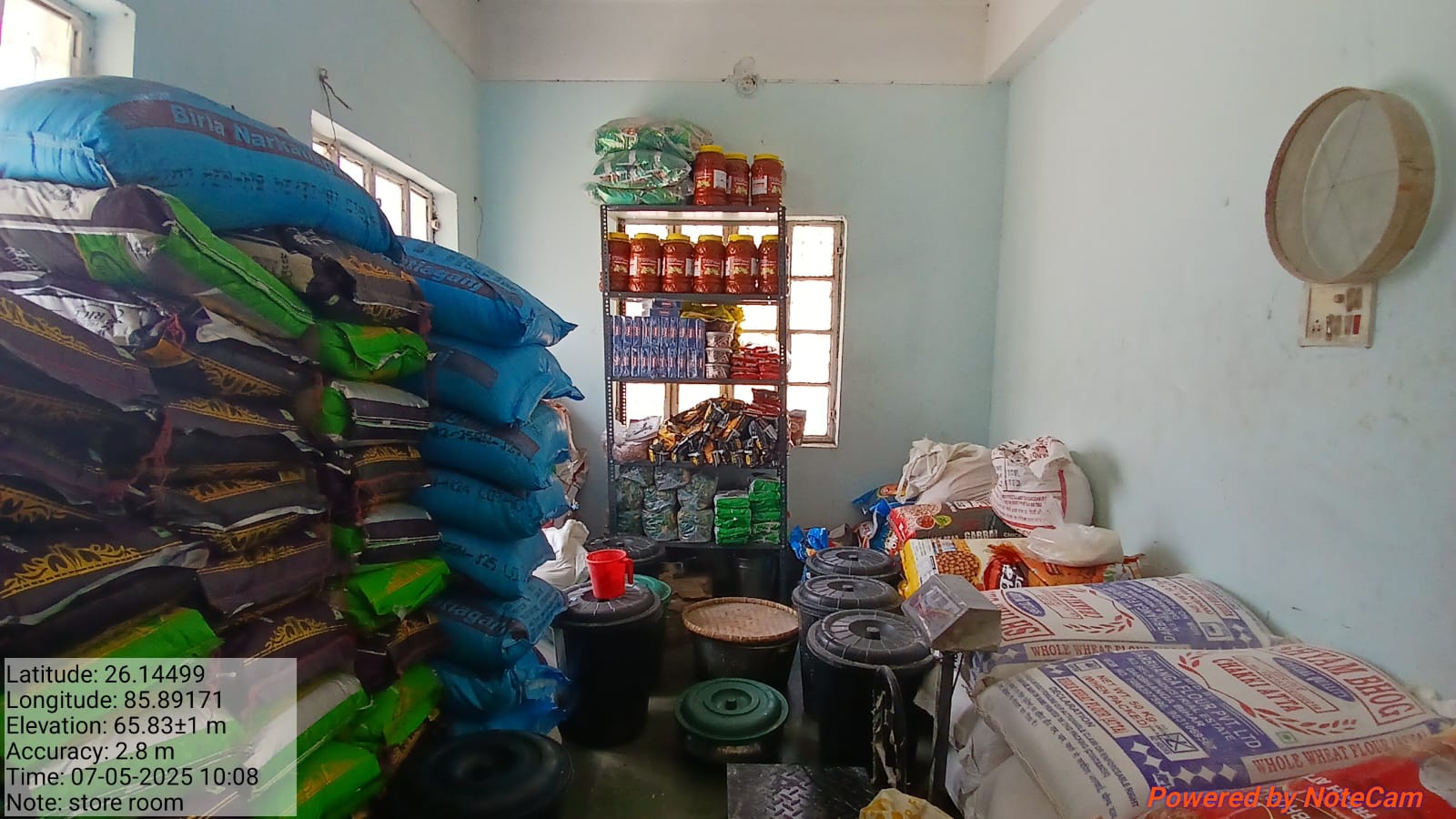 BATCH-1
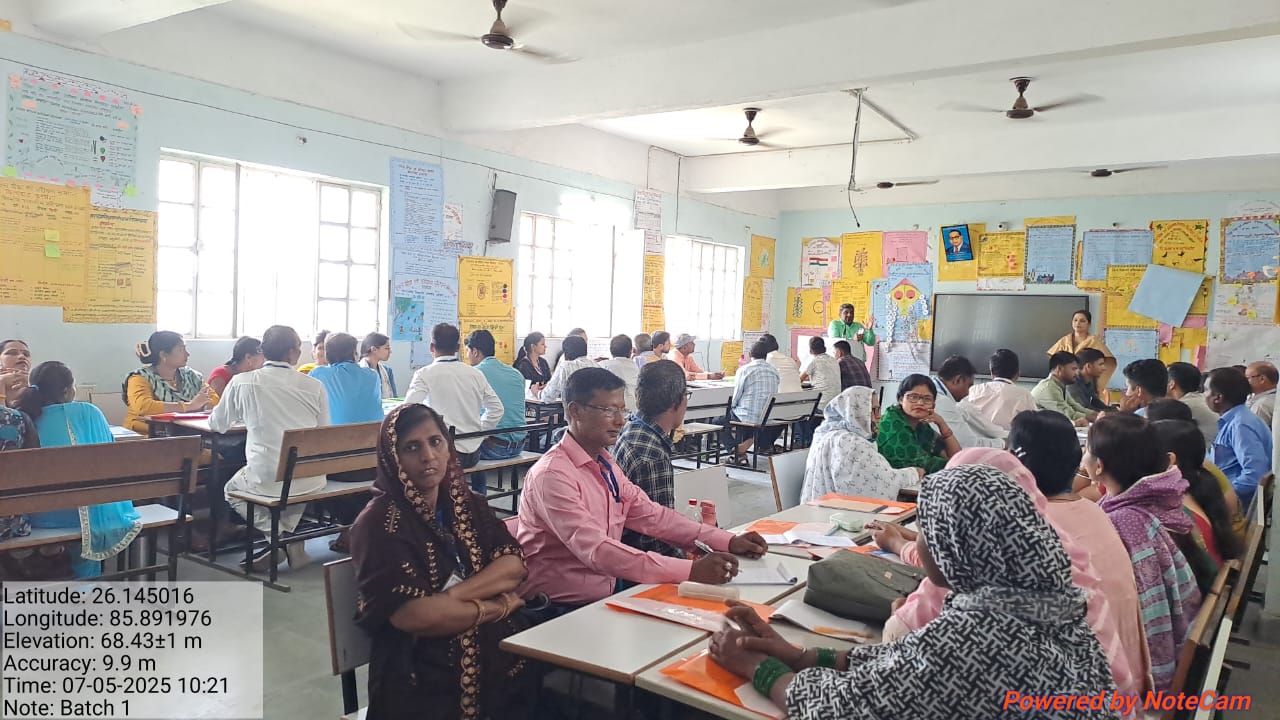 BATCH-2
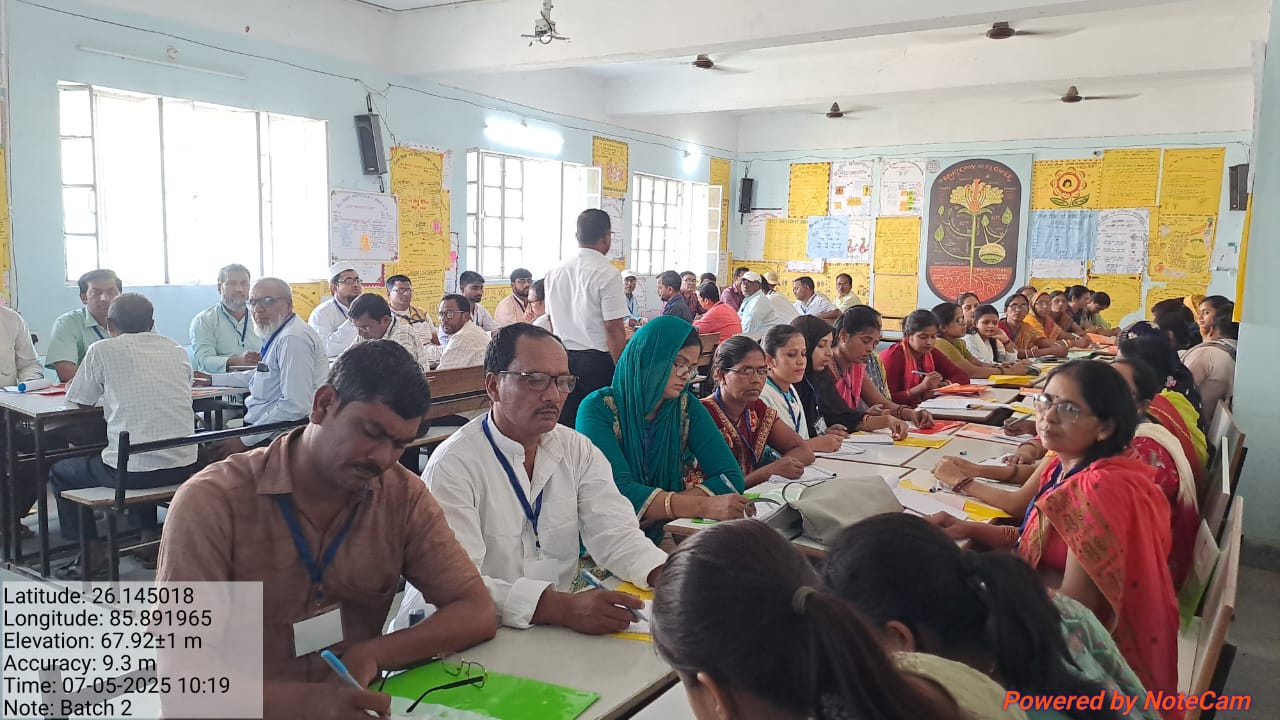 BATCH-3
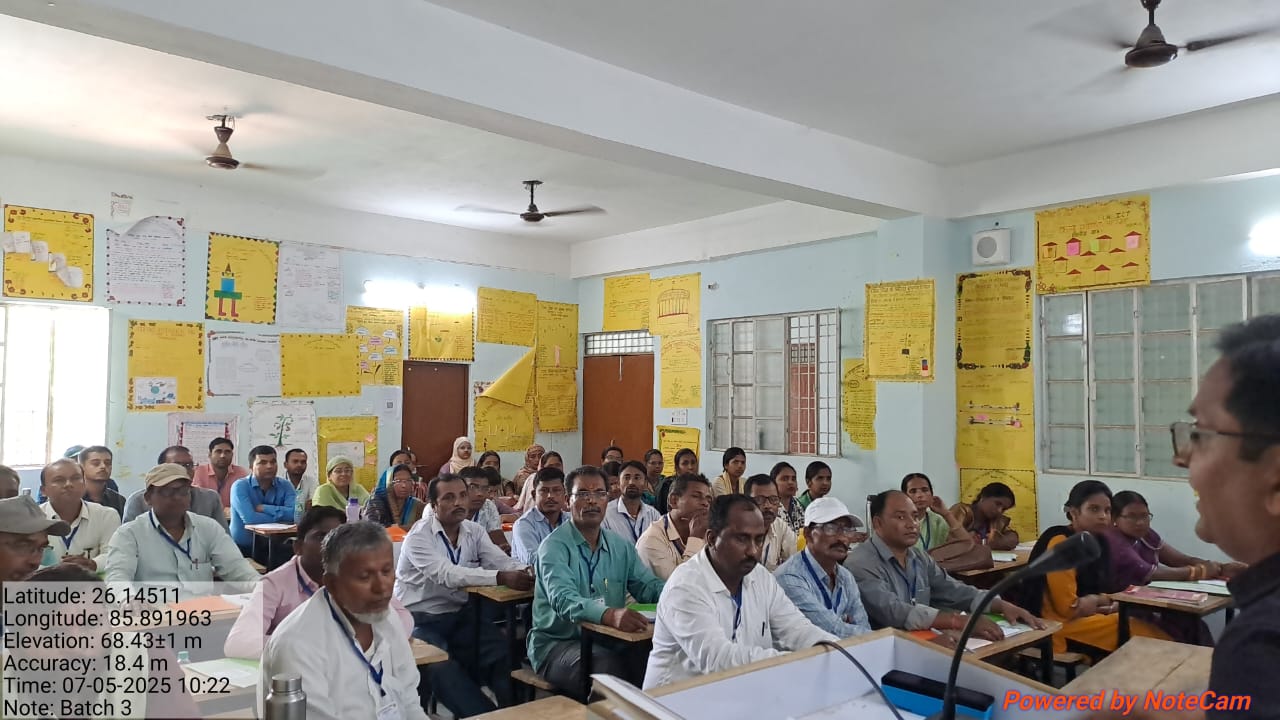 BATCH-4
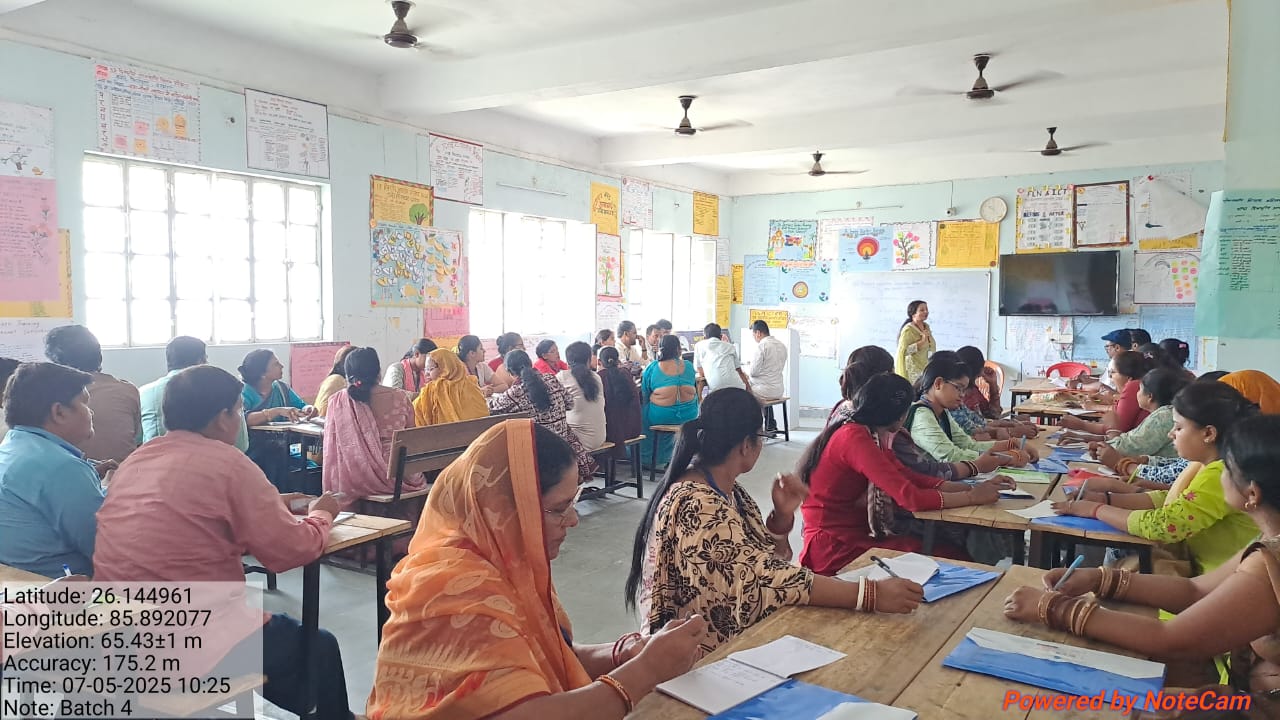 BATCH-5 (ICT LAB)
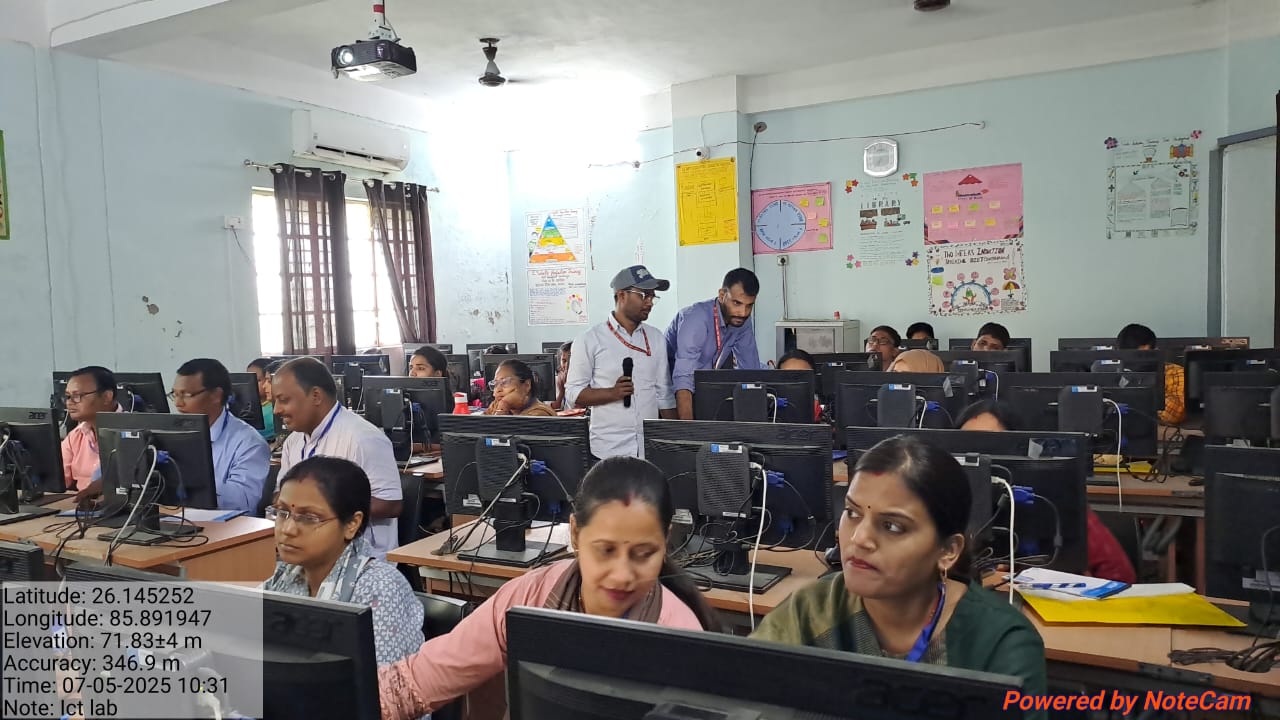 BOYS HOSTEL DINING
BOYS HOSTEL BED
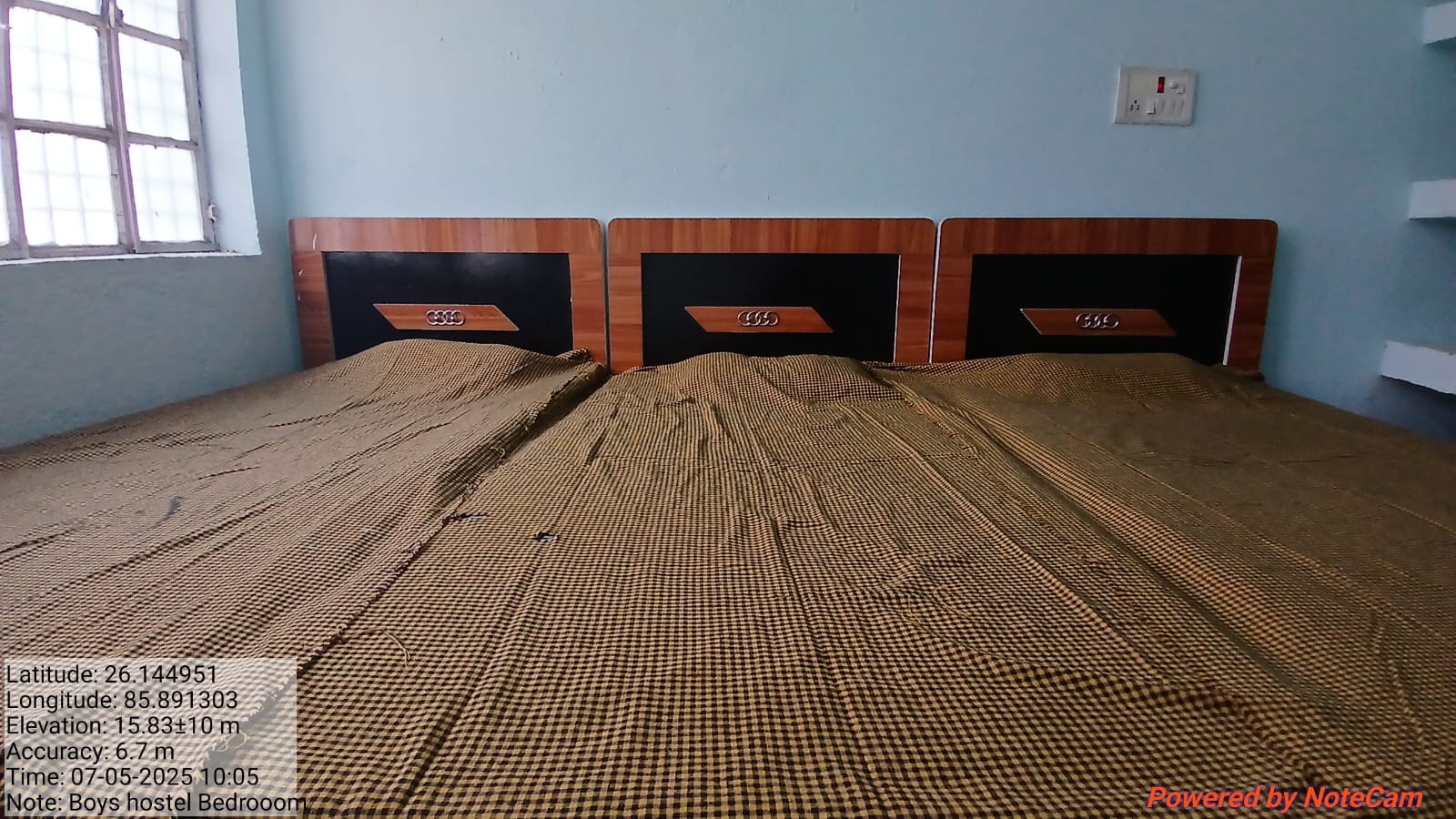 BOYS HOSTEL TOILET
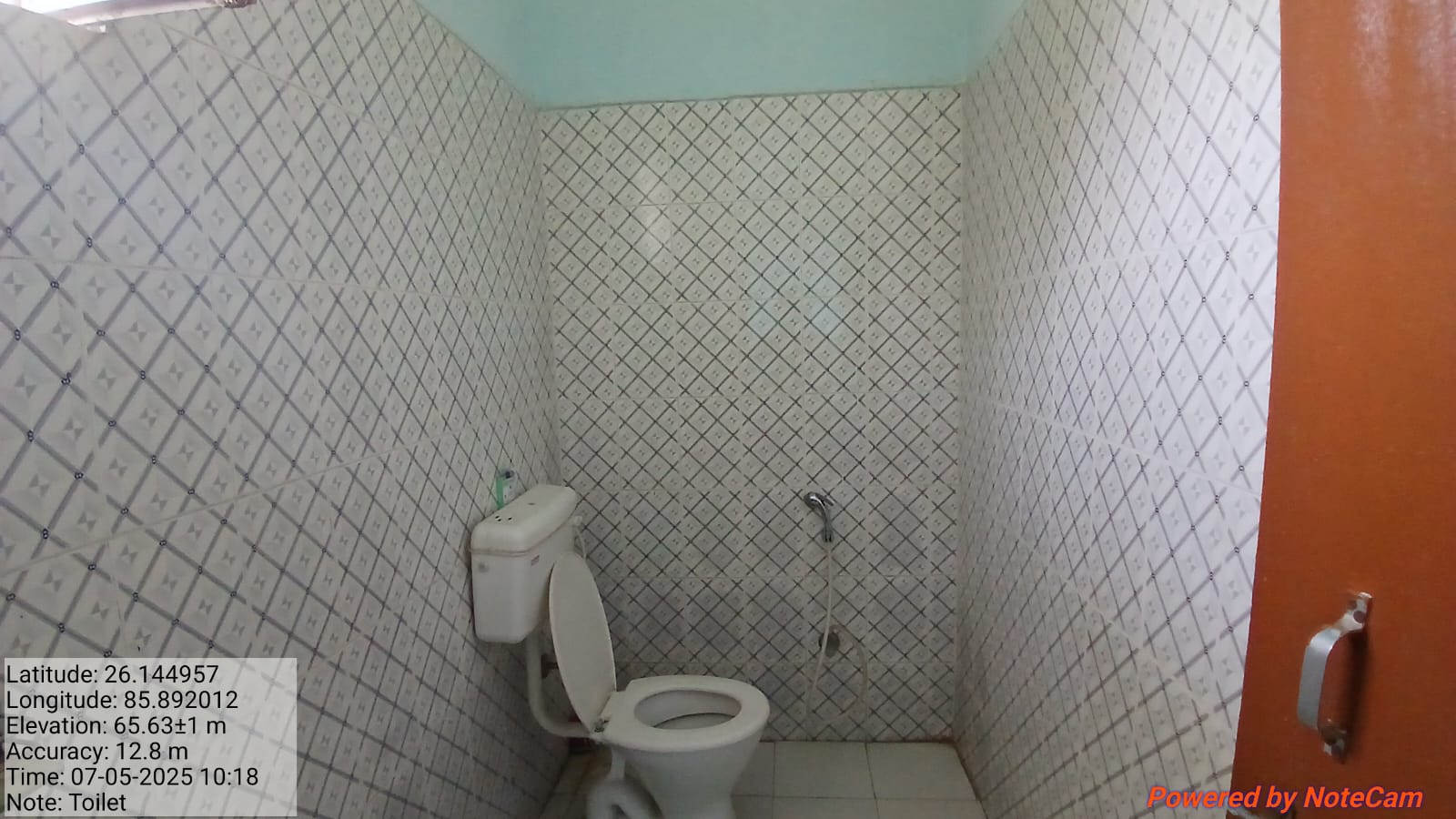 BOYS HOSTEL WASHBASIN
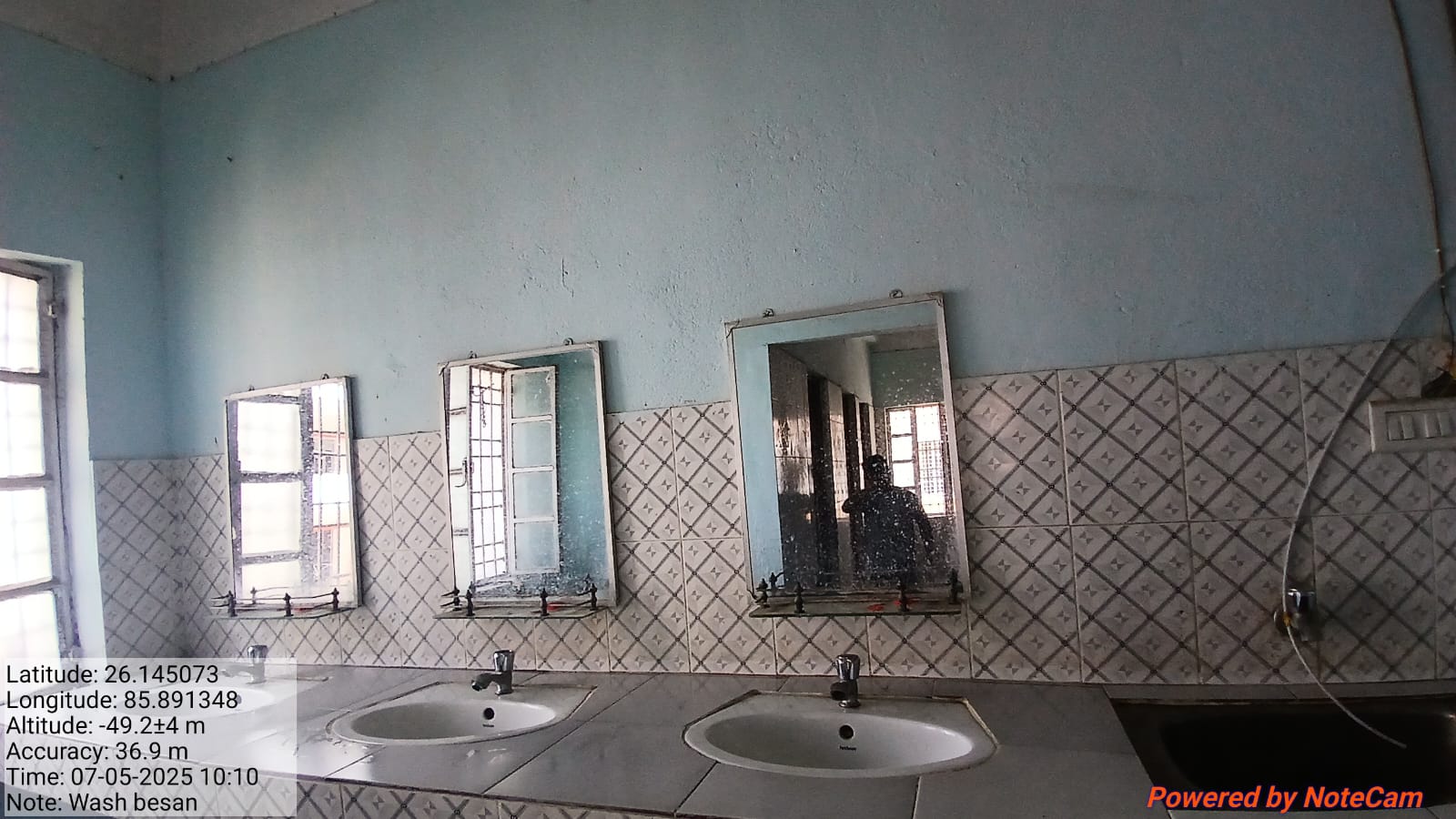 GIRLS HOSTEL DINING
GIRLS HOSTEL BED
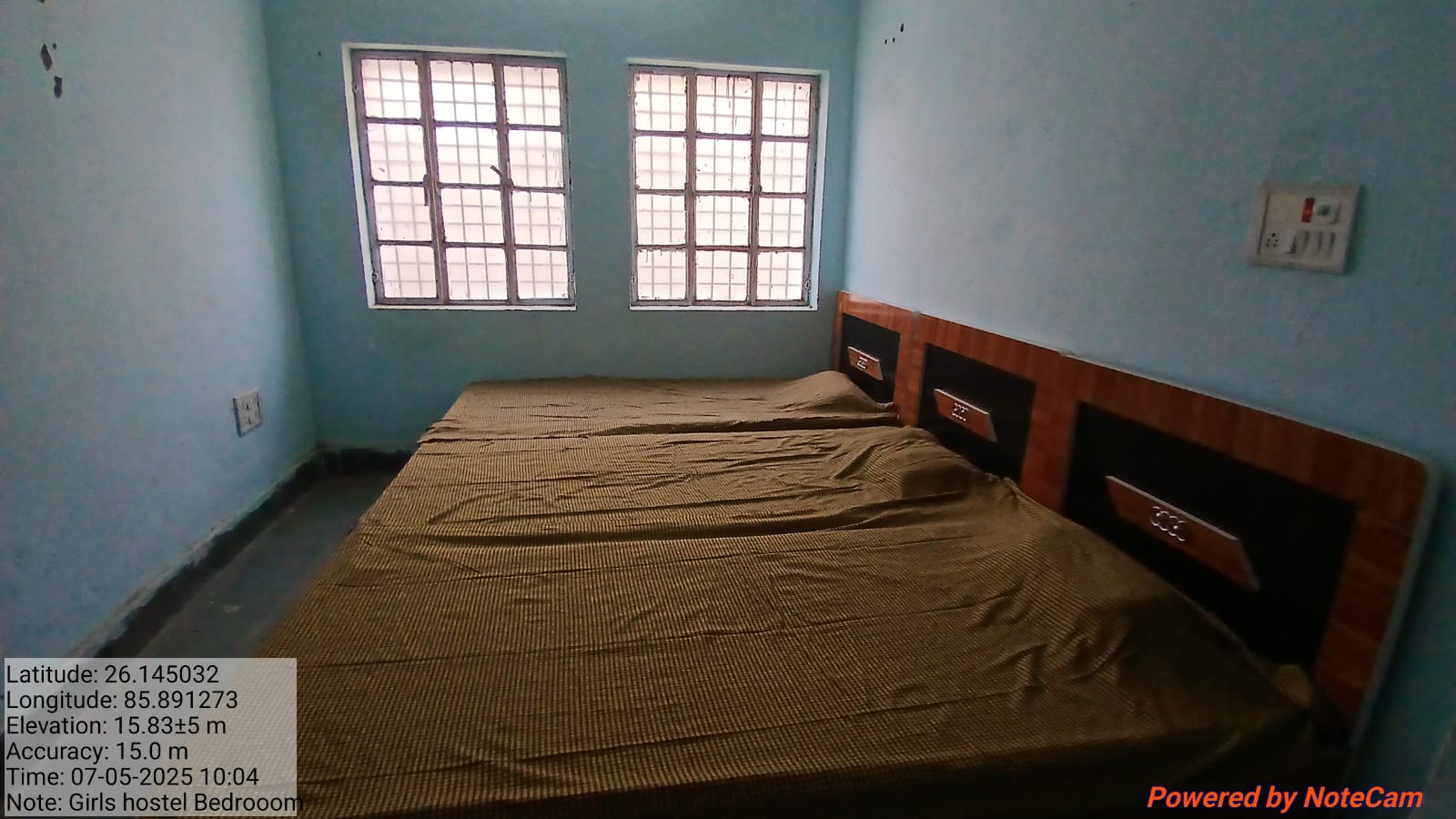 GIRLS HOSTEL TOILET
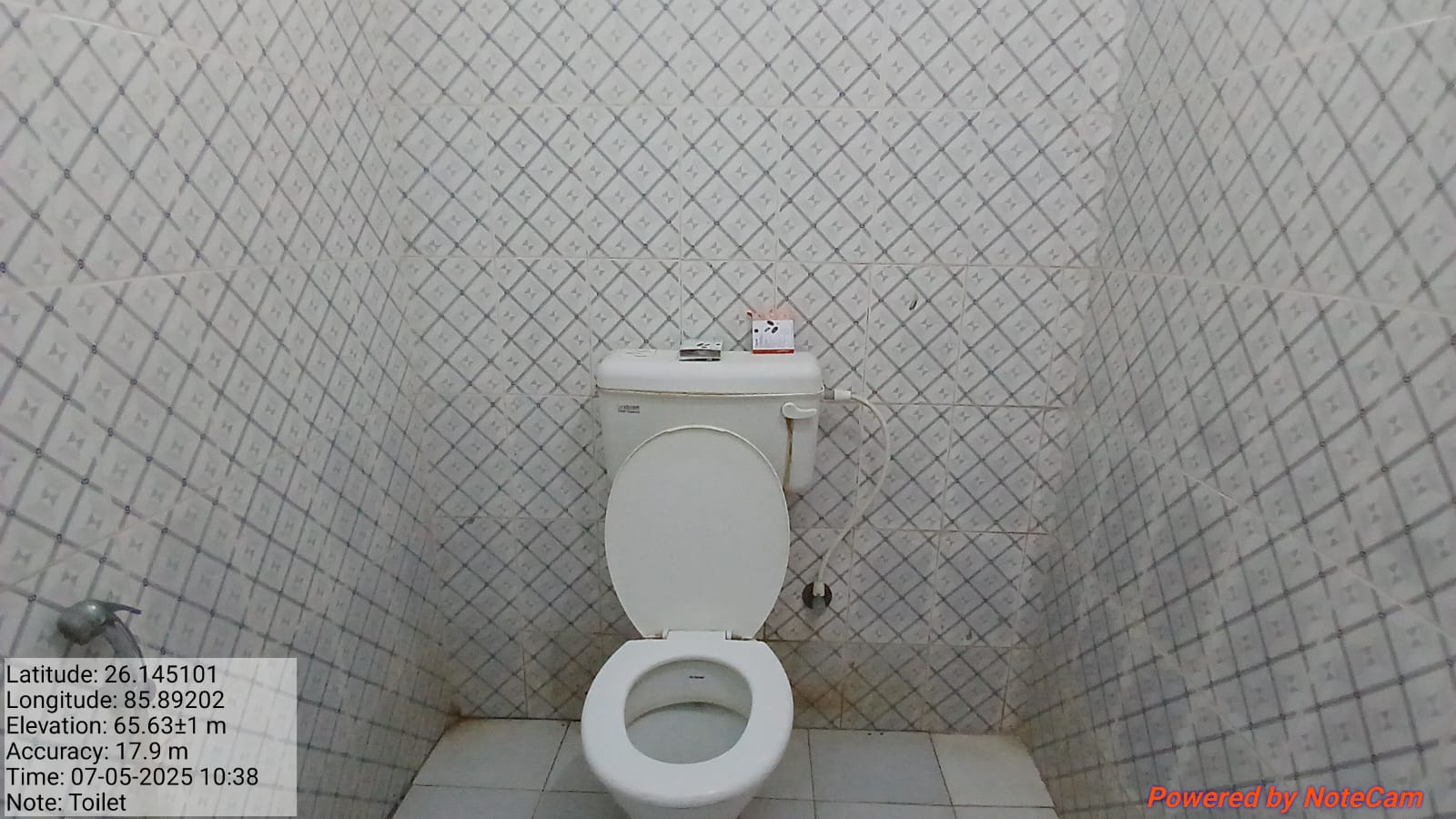 ROUTINE
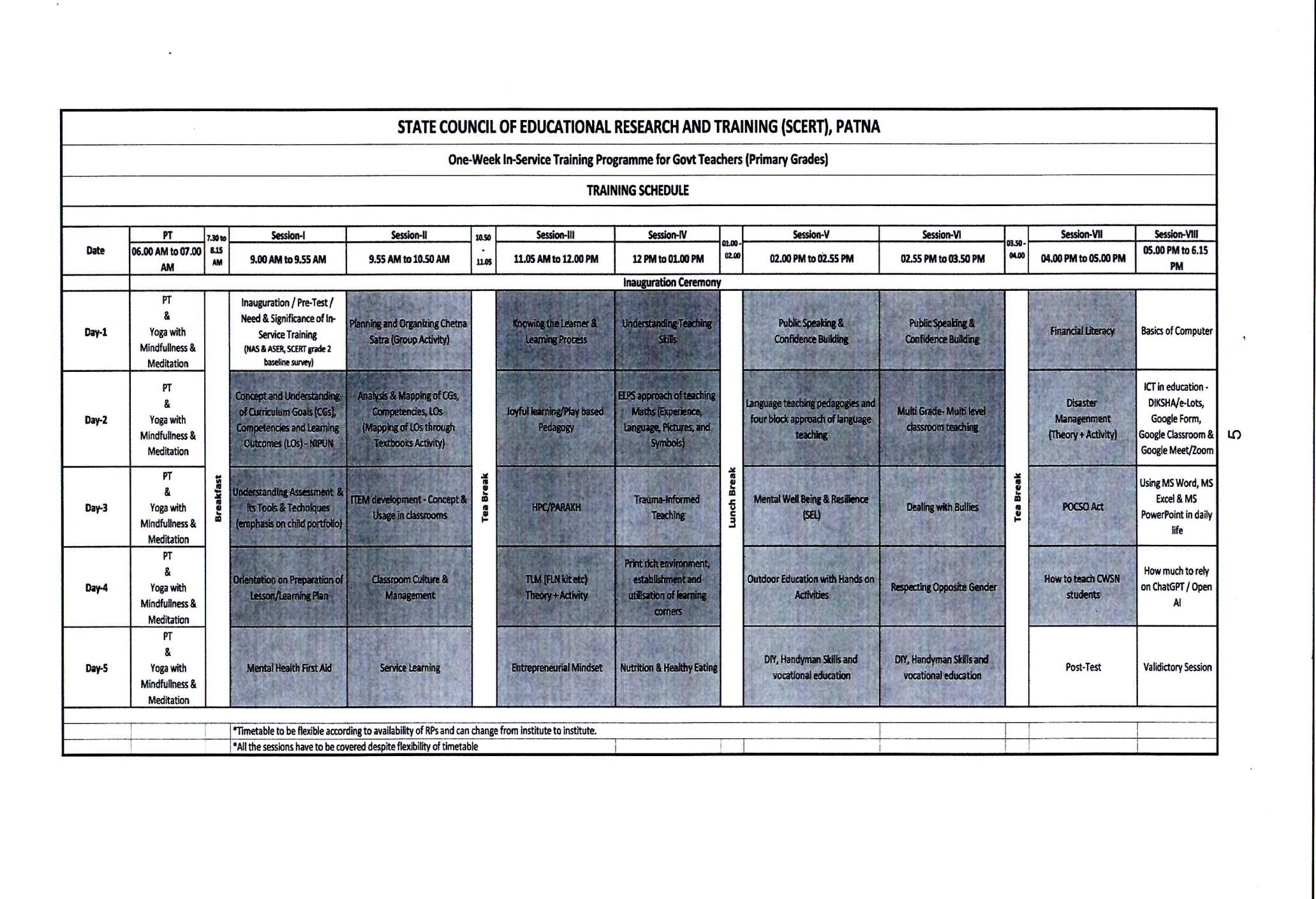 COMPUTER  ROUTINE
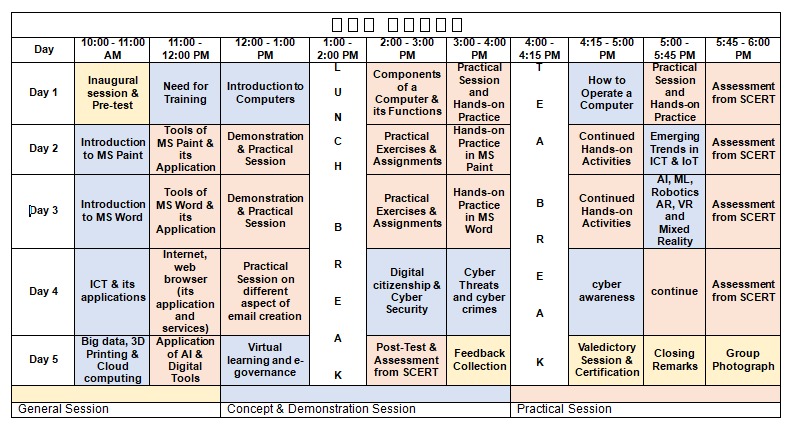 (BATCH 1-5)
100% on Boarding Completed
THANK YOU